Bill 30 – An Act to Protect the Health and Well-being of Working Albertans:
More significant changes on the horizon for Alberta’s Workplace laws
1
Dentons Speaker
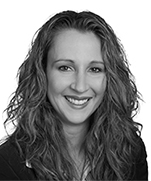 Cristina Wendel
PartnerD + 1 780 423 7353
cristina.wendel@dentons.com
Bio
Cristina Wendel practices employment and labour law from Dentons’ Edmonton office.
Cristina advises and represents employers in all aspects of occupational health and safety matters, including day-to-day compliance, incident response, investigations and defending employers charged with occupational health and safety offences. She also represents federally and provincially regulated, unionized and non-unionized employers in a variety of employment and labour law matters such as wrongful dismissal claims, employment standards disputes, human rights issues, labour arbitrations and labour relations board proceedings.
Cristina is a regular presenter at seminars and courses, including Dentons’ Breakfast for the Mind series, on a variety of current occupational health and safety, employment and labour topics. She is also a member of Dentons’ National Diversity and Inclusion Committee.
2
Overview
Bill 30
Introduction
Status
Coming into force
Section 1: Occupational Health and Safety Act (“OHSA”)
Repeals and replaces existing OHSA.
Section 2: Workers’ Compensation Act (“WCA”) 
Amends the existing WCA.
3
Bill 30 – Introduction
OHSA establishes minimum standards for health and safety in the workplace and sets out the rights and responsibilities of various parties.
WCA establishes a system of no-fault benefits for injured workers.
Bill 30 was introduced by the Government of Alberta on November 27, 2017 to revamp both the OHSA and the WCA.
Per Minister of Labour, Christina Gray:
“This bill would better protect hardworking Albertans and provide fair compensation to Albertans injured on the job.”
4
Bill 30 – Status
November 27, 2017 – passed First Reading
December 11, 2017 – passed Second Reading
December 12, 2017 – passed Committee of the Whole with amendment
December 12, 2017 – passed Third Reading on Division
Royal Assent – December 15, 2017.
It’s now the law!
5
Bill 30 – Coming Into Force
The majority of the OHSA amendments will come into force on June 1, 2018.
A handful are in force immediately upon Royal Assent.
Some of the WCA amendments will come into force on January 1, 2018.
Others on April 1, September 1, December 1, or on Proclamation.
A handful are in force immediately upon Royal Assent.
6
Section 1: 
OHSA Amendments
7
Key changes to OHSA definitions
“appeal body” – will be the Labour Relations Board.
currently, the Occupational Health and Safety Council hears appeals under the OHSA.
“discriminatory action” – replaces/expands the current OHSA definition of “disciplinary action”.
“employer” – no longer includes a person who is self-employed.
uses the term “employs or engages”.
“owner” means the registered owner at Land Titles or the person who enters into an agreement with the owner to be responsible for meeting the owner’s OHS obligations.
currently defined as the person in legal possession or with an ownership interest who requests the work.
“violence” now includes psychological injury or harm and specifically includes domestic violence.
“worker” definition expanded to capture volunteers.
8
Key additions to OHSA definitions
“competent”
“harassment”
“health and safety” defined to include physical, psychological and social well-being.
“self-employed person” 
“service provider” 
“supervisor”
“temporary staffing agency”
“train”
“welfare”
9
Expanded obligations of employers
Employers’ obligations have been revised and expanded. 
Under the new OHSA, employers are obligated to:
Ensure the “health and safety and welfare” of workers (their own and others) and others in the vicinity of the work site who may be affected by hazards originating from the work site.
Ensure their workers are aware of any health and safety issues arising from the work at the work site.
Ensure none of their workers are subjected to or participate in harassment or violence at the work site.
Ensure their workers are properly supervised.
10
Employers’ obligations (continued)
Consult and cooperate with the joint work site health and safety committee (“JWSHSC”) or health and safety representative (“HSR”).
Ensure that health and safety concerns raised are resolved in a timely manner.
Advise the prime contractor of all the supervisors’ names.
Ensure workers are adequately trained.
Cooperate with anyone exercising a duty under the legislation.
Comply with the legislation.
11
New obligations of supervisors
Supervisors is a new category under the OHSA
Under the new OHSA, supervisors are obligated to:
Ensure the supervisor is competent to supervise workers under his/her supervision.
Take all necessary precautions to protect the health and safety of workers under their supervision.
Ensure workers under their supervision comply with the legislation.
Ensure workers under their supervision use hazard controls and PPE.
Ensure none of the workers under their supervision are subjected to or participate in harassment or violence at the work site.
Advise workers under their supervision of hazards in the area where the workers are working.
Report safety concerns to the employer.
Cooperate with anyone exercising a duty under the legislation.
Comply with the legislation.
12
Expanded obligations of workers
Under the new OHSA, workers are obligated to:
Protect the health and safety of the worker and other persons at or in the vicinity of the work site while the worker is working.
Cooperate with the workers’ supervisor or employer or anyone else to protect health and safety.
Use all devices and PPE required.
Refrain from causing or participating in harassment or violence.
Report safety concerns to the employer or supervisor.
Cooperate with anyone exercising a duty under the legislation.
Comply with the legislation.
13
Expanded obligations of suppliers
Under the new OHSA, suppliers are obligated to:
Ensure that the equipment they supply is in safe operating condition.
Ensure that any harmful substance they supply is safe to use.
If responsible to maintain equipment, ensure that the equipment is safely maintained, in accordance with the manufacturer’s specifications and the legislation.
Provide a notice to all employers, purchasers or lessees supplied with equipment when they become aware that that equipment does not comply with a prescribed standard under the legislation.
Provide a notice to all employers supplied with a harmful substance when they become aware that the harmful substance does not comply with a prescribed standard under the legislation.
Cooperate with anyone exercising a duty under the legislation.
Comply with the legislation.
14
New obligations of service providers
Service providers is a new category under the OHSA
Under the new OHSA, service providers are obligated to:
Ensure that any service provided to a person to meet an obligation in the legislation will enable the person to comply with the legislation.
Ensure that all services provided comply with the legislation.
Ensure that services provided to meet an obligation in the legislation are completed by competent workers.
Ensure that no person at or near a work site is endangered as a result of the service provider’s activity.
Cooperate with anyone exercising a duty under the legislation.
Comply with the legislation.
15
New obligations of owners
Under the existing OHSA, owners did not have any stated obligations other than what they may assume if they are the prime contractor.
Under the new OHSA, owners are obligated to:
Ensure that the land, infrastructure and any building or premises on their land is provided and maintained in a manner that does not endanger the health and safety of anyone.
Cooperate with anyone exercising a duty under the legislation.
Comply with the legislation.
16
Expanded obligations of contractors
Under the new OHSA, contractors are obligated to:
Ensure that every work site where an employer, employer’s worker or self-employed person works, and every work process or procedure performed, pursuant to a contract with the contractor, that is under the contractor’s control does not create a risk to the health and safety of anyone.
If applicable, advise a prime contractor of the name of every employer or self-employed person with whom the contractor directs work activities.
Cooperate with anyone exercising a duty under the legislation.
Comply with the legislation.
17
Expanded obligations of prime contractors
Under the new OHSA, prime contractors are obligated to:
Establish a system or process that will ensure compliance with the legislation.
Coordinate, organize and oversee the performance of all work at the work site to ensure no one is exposed to hazards arising out of the work site activities.
Conduct their own activities so as to ensure no one is exposed to hazards arising out of the work site activities.
Consult and cooperate with the JWSHSC or HSR.
Coordinate the health and safety programs of employers and self-employed persons on the work site if 2 or more on the work site have a health and safety program.
Cooperate with anyone exercising a duty under the legislation.
Comply with the legislation.
If the legislation imposes a duty on an employer with respect to equipment, work site infrastructure or an excavation and that is done by or on behalf of the prime contractor, the prime contractor must comply as if the duty was directly imposed.
18
New obligations of self-employed persons
Self-employed persons is a new category under the OHSA
Under the new OHSA, self-employed persons are obligated to:
Conduct their work to ensure neither they, nor anyone else is exposed to hazards from activities at the work site.
If applicable, advise the prime contractor that they are working on the project.
If the legislation imposes a duty on an employer or worker, comply with that duty as if directly imposed.
Report safety concerns to all affected employers and self-employed persons at the work site.
Cooperate with anyone exercising a duty under the legislation.
Comply with the legislation.
19
New obligations of temporary staffing agencies
Temporary staffing agencies is a new category under the OHSA
Under the new OHSA, temporary staffing agencies are obligated to:
Ensure that the worker assigned to another employer is suitable to perform the task, is equipped with any necessary PPE and that the employer is capable of ensuring the worker’s health and safety.
Cooperate with anyone exercising a duty under the legislation.
Comply with the legislation.
20
Changes to the prime contractor requirements
Under the old OHSA, a prime contractor is required if there are 2 or more employers involved in work at the work site.
Under the new OHSA, a prime contractor will be required on every construction and oil and gas work site, or a work site designated by a Director if there are 2 or more employers or self-employed persons, or one or more employers and one or more self-employed persons involved in work at the work site.
Under the old OHSA, the prime contractor was deemed to be the owner, unless the owner entered into an agreement (oral or written) with another person to be the prime contractor.
Under the new OHSA the “person in control of the work site” is required to designate in writing a person as the prime contractor. 
If the person in control of the work site fails to make the designation, that person is deemed to be the prime contractor.
The prime contractor’s name must be posted in a conspicuous place at the work site.
21
JWSHSC – mandatory
Under the old OHSA, JWSHSC are not mandatory unless ordered by the Minister.
Under the new OHSA, employers who employ 20 or more workers with work that is expected to last 90 days or more, or if at a work site designated by a Director, must establish a JWSHSC.
If there are 20 or more workers in total from 2 or more employers/self-employed persons at a work site and the work is expected to last 90 days or more, the prime contractor (if applicable) or (if no prime contractor) all employers and self-employed persons, must coordinate the establishment of a JWSHSC for the work site.
22
JWSHSC – duties
The JWSHSC’s duties include:
Receiving, considering and disposing of safety concerns and complaints;
Participating in identifying hazards;
Developing, promoting and checking the effectiveness of safety measures;
Cooperating with an OHS officer;
Developing and promoting safety education programs;
Making recommendations to the employer, prime contractor or owner about health and safety; 
Regularly inspecting the work site;
Participating in investigations of serious injuries and incidents; and
Maintaining records relating to its duties.
23
JWSHSC – membership
A JWSHSC must consist of at least 4 persons, at least half who are non-management workers and are appointed by the union(s) or selected by the workers.
A JWSHSC must have 2 co-chairs: 1 chosen by the employer committee members, the other by the workers committee members.
Co-chairs must alternate serving as chair at meetings.
JWSHSC members hold office for a term of not less than 1 year.
Director may issue an approval with variations regarding a JWSHSC’s practice and procedures.
24
JWSHSC - meetings
The JWSHSC’s first meeting must be held within 10 days of its establishment.
At least quarterly afterwards.
Meetings, functions and duties to be completed during normal working hours.
The employer or prime contractor must keep copies of the JWSHSC’s meeting minutes for 2 years.
25
HSR – mandatory
Employers who employ 5-19 workers with work that is expected to last 90 days or more, or if designated by a Director, must designate a HSR.
The Director may approve an alternative measure to ensure the health and safety of workers.
If there are 5-19 workers in total from 2 or more employers/self-employed persons at a work site and the work is expected to last 90 days or more, the prime contractor (if applicable) or (if no prime contractor) all employers and self-employed persons, must coordinate the designation of a HSR for the work site.
26
HSR – duties
The HSR must, in cooperation with an employer representative, perform the same duties as a JWSHSC, with necessary modifications.
27
HSR - selection
If applicable, the HSR must be appointed in accordance with the union’s constitution.
If no union, then selection is by the workers.
28
HSR - meetings
The employer or prime contractor must meet regularly with the HSR to discuss health and safety matters.
The HSR may call a special meeting to deal with urgent concerns.
29
Working with the JWSHSC/HSR
If the JWSHSC/HSR brings a safety matter to the attention of the employer, self-employed person or prime contractor, and makes recommendations to remedy the matter:
If the matter can be resolved by that party within 30 days, it must do so;
If the matter cannot be resolved by that party within 30 days, it must respond in writing stating how and when the concern will be addressed; or
If the party disagrees with the recommendations or does not accept that there is a concern, that party must give reasons why.
If the parties cannot resolve a problem or address a concern, the matter may be referred to an officer.
30
JWSHSC/HSR - training
An employer or prime contractor must ensure that the co-chairs/HSR receive training respecting their duties and functions.
Where reasonable notice is given by a JWSHSC member or HSR, the employer must allow the member or HSR to take time away from his/her regular duties to attend training programs, seminars or courses of instruction.
Annual maximum is the greater of 16 hours or hours worked in 2 shifts.
31
JWSHSC/HSR – time away and entitlement to pay
The JWSHSC members and HSR are entitled to the following time off with pay from their regular duties:
The necessary time to prepare for each meeting (as determined by the member or HSR);
The time required to attend meetings;
The time required to attend health and safety training as approved; and
The necessary time to carry out the member or HSR’s duties (as determined by the member or HSR).
32
Dangerous work and discriminatory action
Under the old OHSA, workers had a duty to refuse work where there was an imminent danger.
The new OHSA gives workers the right to refuse dangerous work.
Where a worker refuses work under this section, he/she is entitled to continue to be paid, although the employer may temporarily assign the worker to alternate work. 
Where an officer determines that discriminatory action has been taken against a worker, a presumption applies in favour of the worker and the employer has the onus to prove that the discriminatory action was taken for reasons other than those prohibited under the OHSA.
33
Health and safety program
Section 37 of the new OHSA requires that employers with 20 or more workers must establish (together with the JWSHSC) a health and safety program.
The section lists certain minimum elements, including:
Health and safety policy;
Hazard identification;
Emergency response plan;
Worker and supervisor health and safety orientation and training; and
Investigation procedures.
The health and safety program must be reviewed every 3 years or if there is a change in circumstances at the work site that creates or could create a hazard to workers.
34
Serious injuries and incidents
Under the old OHSA, the reporting requirement applied for injuries where the worker was admitted to hospital for more than 2 days.
Under the new OHSA, the reporting requirement is triggered where a worker is admitted to hospital (beyond emergency room assessment).
Additional list of reportable incidents occurring at mines or mine sites.
Near misses must now be investigated and reported (previously, just had to be investigated).
The employer or prime contractor’s investigation report must be provided to the Director, the JWSHSC/HSR/made available to workers.
35
Use of statements to officers
Under the old OHSA, statements given to officers in the course of an investigation were subject to a statutory privilege and could not be used as evidence except in limited circumstances (ex. to show that the person had given a false statement).
Under the old OHSA, while statements given to officers in the course of an investigation still cannot be used in court except in limited circumstances, they can now be used in some reviews and appeals, including those for stop work orders and stop use orders.
36
Stop work/stop use orders
The new OHSA gives officers the power to issue stop work orders applicable to more than one work site where the officer is of the opinion that activities that involve a danger to the health and safety of workers are being carried on by workers of the same employer at more than one work site.
While a stop work order or a stop use order is in effect, workers who are directly affected are entitled to continue to be paid and may be reassigned.
37
Reviews/appeals
Reviews may be requested of some officer’s orders to the Director of Inspection by written submissions. Orders include:
Compliance orders;
Stop work orders; 
Stop use orders; and
Dangerous work refusal orders.
Appeals of other orders go to the appeal body.
The Labour Relations Board is the appeal body.
38
Offences and penalties
List of conduct considered an offence has been expanded.
Now specifically includes items such as intentionally obstructing or failing to cooperate with a Director or officer and making a false entry in any record required to be kept under the legislation.
Penalties have not changed.
$500,000/6 months imprisonment for a first offence.
$1,000,000/12 months imprisonment for a second offence.
New OHSA expands the courts’ ability to impose creative or alternative sentences by adding items such as research programs, establishing scholarships and a broad provision: any other purpose that furthers the goal of achieving healthy and safe work sites.
39
Publication of information
Under the new OHSA, more information will be published regularly including data on claims and injuries, orders, administrative penalties, tickets issued to employers and investigation reports completed by an officer.
Only some of these are currently being published.
40
Section 2: WCA Amendments
41
Code of Rights and Conduct
Amendments to the WCA will require the WCB to establish a Code of Rights and Conduct.
In consultation with workers, employers, the Appeals Commission and Fair Practices Office.
The Code will set out the rights of workers and employers in their interactions with the WCB.
Will also describe how the WCB operates in recognition of those rights.
42
Fair Practices Office
WCA amendments establish the Fair Practices Office.
Consists of the Fair Practices Commissioner and any necessary employees.
Intended to assist workers in navigating the WCB system.
The Commissioner’s powers and duties include:
Making recommendations to the WCB, Appeals Commission or Medical Panels Office relating to:
the WCA;
breaches of the Code of Rights and Conduct.
Establishing programs directed at providing independent advice, assistance and advocacy services to employers and workers.
43
Procedural amendments - highlights
The time for appealing a decision to the Appeals Commission will be increased from 1 year to 2 years.
Where evidence in support of opposite sides of an issue relating to a compensation claim is approximately equal, the issue must be resolved in the worker’s favour.
The review body may now grant interim relief while a decision is under review, in accordance with WCB policies.
Where the WCB requires a worker claiming compensation to undergo a medical examination, the worker will now select the physician, from an established roster.
Previously, the physician was selected by the WCB.
Establishes the Occupational Disease and Injury Advisory Committee.
To propose recommendations, monitor trends and stay informed about occupational diseases, injuries and conditions.
44
Changes to benefits - highlights
The cap on maximum insurable earnings is eliminated.
Currently $98,700 per year.
New/improved benefits
Non-economic loss payment for permanent clinical impairment for accidents occurring on or after September 1, 2018;
Retirement benefits for accidents occurring on or after January 1, 2018;
Benefits for young workers who sustain an injury that results in a permanent clinical impairment of 50% or higher for accidents occurring on or after September 1, 2018; and
Benefits for surviving spouses and children following a worker’s death, including a lump sum death payment for accidents occurring on or after September 1, 2018.
Enhanced coverage for workers in all occupations who sustain psychological injuries, including post-traumatic stress disorder.
45
Medical Panels
Establishes the Medical Panels Office.
Responsible for the operation of the medical panel process.
A medical panel may be established by the WCB or Appeals Commission to deal with a medical issue or a difference of medical opinion regarding a claim.
Before referring a matter to a medical panel, the Medical Panels Commissioner may request a case conference to include the physicians involved in giving the opinions in question, health care providers, the parties and anyone else the Commissioner considers appropriate.
The case conference is without prejudice.
46
Reinstatement obligations
Imposes obligations on employers to return to work injured workers with at least 12 months of service.
Employer must accommodate the worker to the point of undue hardship.
If the worker is medically and physically capable of performing the essential duties of his or her date of accident employment, the employer must offer to reinstate the worker in the same or a comparable position at the same pay and benefits.
If the worker is medically and physically capable of performing suitable work, but not the essential duties of his or her date of accident employment, the employer must offer the worker the first opportunity for suitable employment that becomes available.
If the employer terminates the worker within 6 months or while the worker continues to receive compensation under the WCA, the employer is presumed not to have complied within this requirement. It is then up to the employer to rebut the presumption.
47
Reinstatement obligations (continued)
The WCA does not prevent an employer from refusing to continue to employ, terminating, laying off, suspending or altering the status of a worker if the employer satisfies the WCB that the decision to do so was done in good faith, for business reasons, and had nothing to do with the worker being unable to work due to an accident.
Disputes about reinstatement must go to the WCB.
May be resolved through mediation.
WCB may order an administrative penalty if it finds the employer did not comply.
WCB may also provide payment to the worker of an amount not more than the administrative penalty.
Employer’s obligation ends when the worker declines an offer of reinstatement that the WCB considers to have been appropriate.
Sets out duties of both the employer and worker (ex. maintaining communication).
48
Reinstatement obligations (continued)
WCB and Appeals Commission must notify the Alberta Human Rights Commission if they are dealing with a reinstatement matter.
For accidents after September 1, 2018, during the first year after a worker is injured, the employer must continue making contributions for health benefits if:
The employer was doing so when the accident occurred; and
The worker continues to pay his/her contributions, if any, while absent from work.
If the employer fails to continue making benefit contributions, the WCB will reimburse the worker for his/her benefit expenses and the employer is liable to the WCB for those amounts.
The employer will also be subject to an administrative penalty.
WCB may also provide payment to the worker of an amount not more than the administrative penalty.
49
Questions?
50
Thank you
Dentons Canada LLP
2900 Manulife Place
10180 - 101 Street
Edmonton, Alberta T5J 3V5
Canada
Dentons is the world's largest law firm, delivering quality and value to clients around the globe. Dentons is a leader on the Acritas Global Elite Brand Index, a BTI Client Service 30 Award winner and recognized by prominent business and legal publications for its innovations in client service, including founding Nextlaw Labs and the Nextlaw Global Referral Network. Dentons' polycentric approach and world-class talent challenge the status quo to advance client interests in the communities in which we live and work.  www.dentons.com
© 2017 Dentons. Dentons is a global legal practice providing client services worldwide through its member firms and affiliates. This document is not designed to provide legal or other advice and you should not take, or refrain from taking, action based on its content. We are providing information to you on the basis you agree to keep it confidential. If you give us confidential information but do not instruct or retain us, we may act for another client on any matter to which that confidential information may be relevant.  Please see dentons.com for Legal Notices.
51